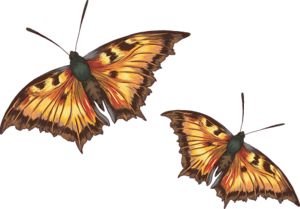 Использование метода мнемотехники в экологическомвоспитании дошкольниковВоспитатель ГБДОУ № 56Первой категории Ананьева Ирина Владимировна
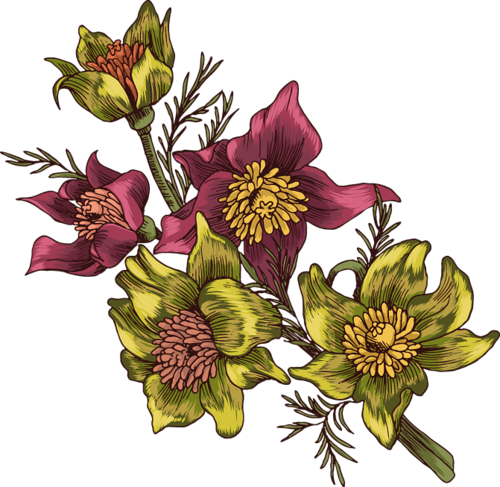 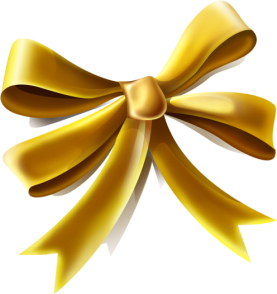 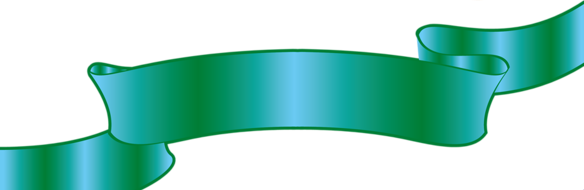 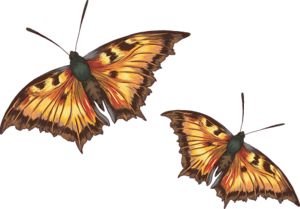 Для успешного решения задач экологического воспитания я в своей работе использую метод мнемотехники.
Мнемотехника – система различных приемов и методов, обеспечивающих успешное освоение детьми знаний об особенностях объектов природы, об окружающем мире, эффективное запоминание рассказа, сохранение и воспроизведение информации, развитие речи.
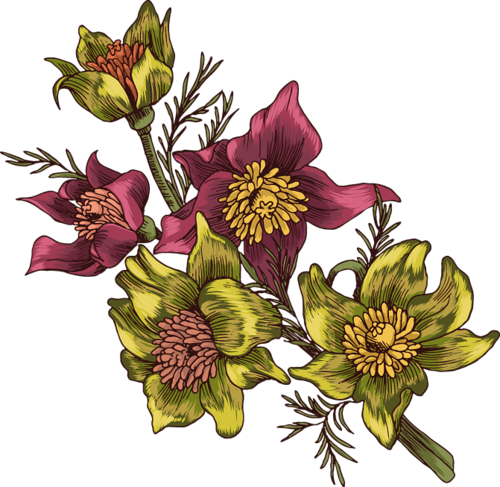 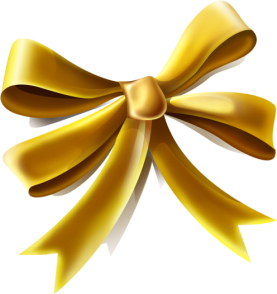 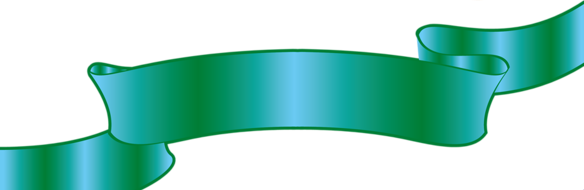 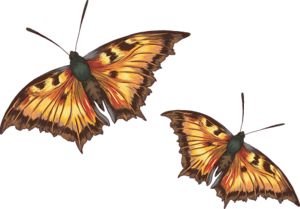 Цель использования мнемотехники в экологическом воспитании:

- Обеспечение успешного усвоения дошкольниками знаний об особенностях объектов природы, их структуры и взаимосвязях.
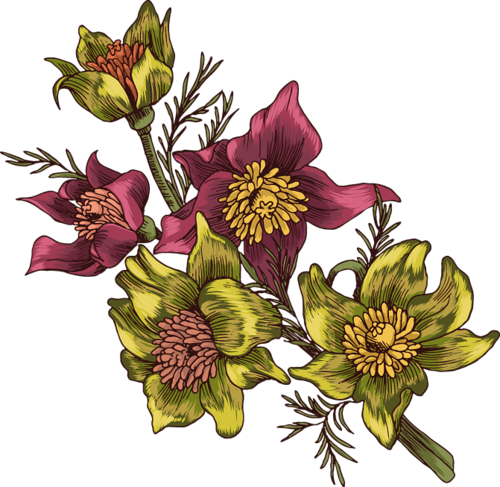 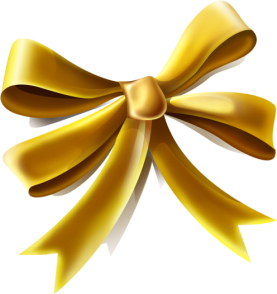 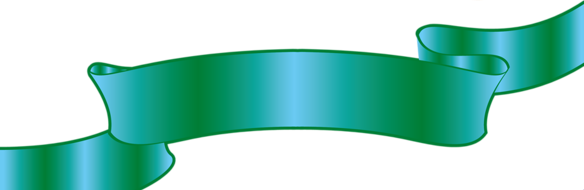 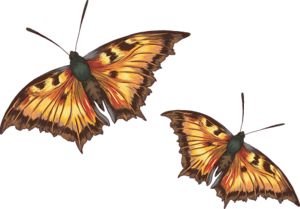 Задачи мнемотехники
Развивать умение понимать и рассказывать текст с помощью графической аналогии
Развивать у детей психические процессы: мышление, внимание,вообра-жение,память
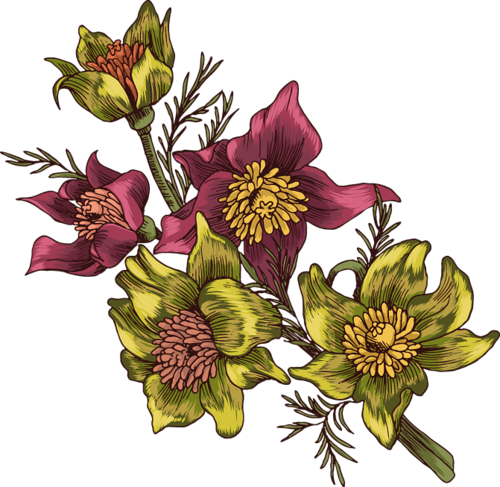 Развивать у детей умственную  активность, 
сообразительность,
наблюдательность, умение сравнивать , выделять существенные признаки
Развивать творческие способности, развитие связной речи
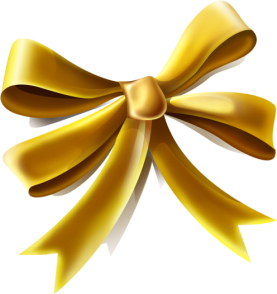 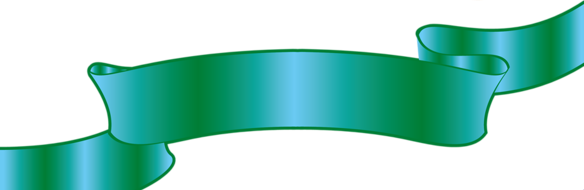 Использование приемов мнемотехники
                                                           

Мнемоквадрат
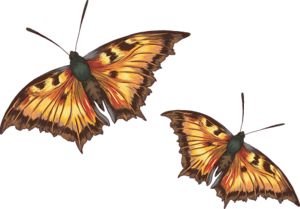 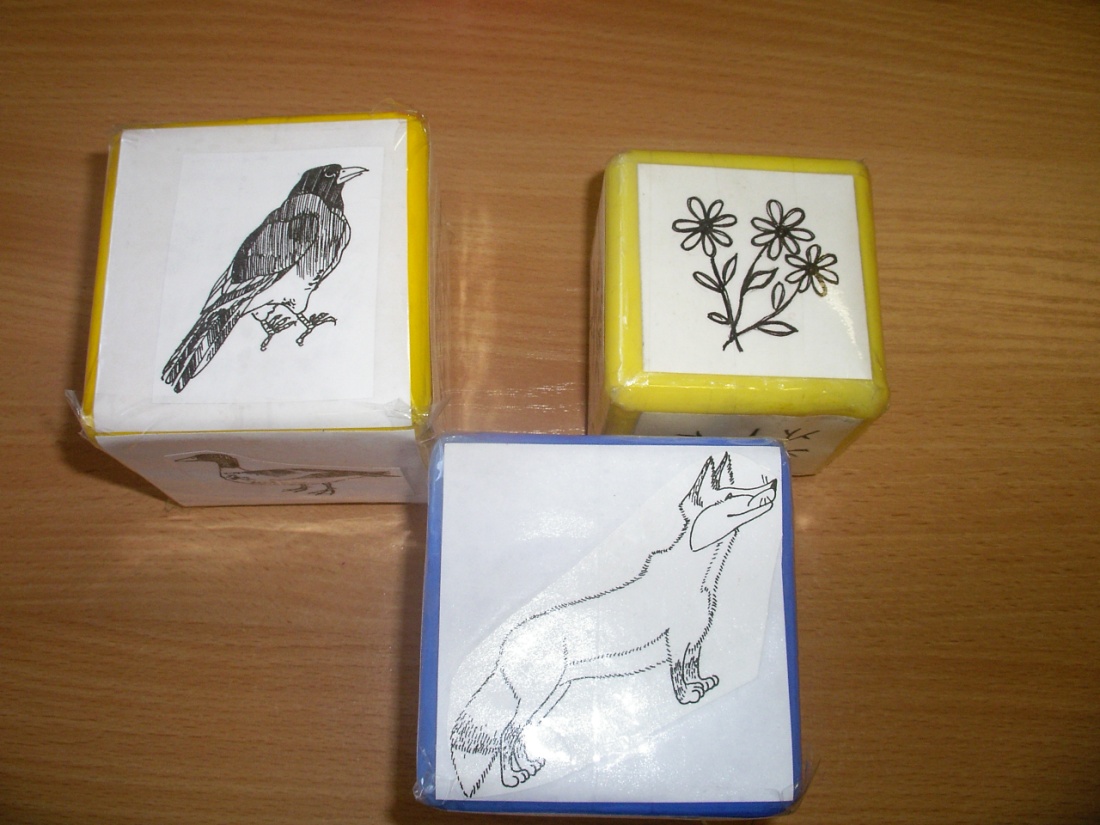 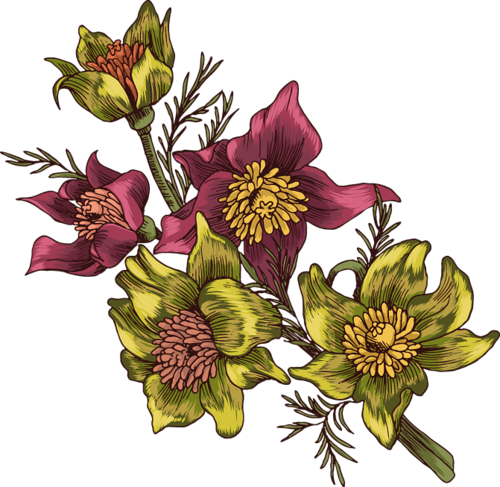 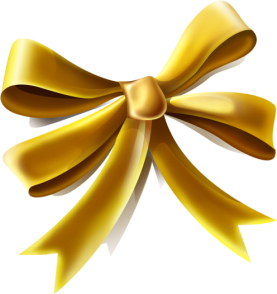 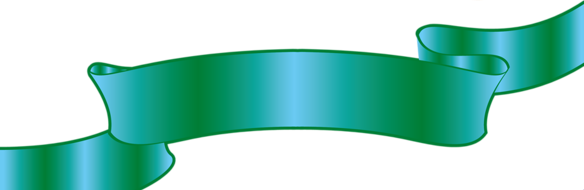 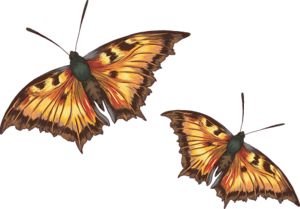 Мнемодорожка
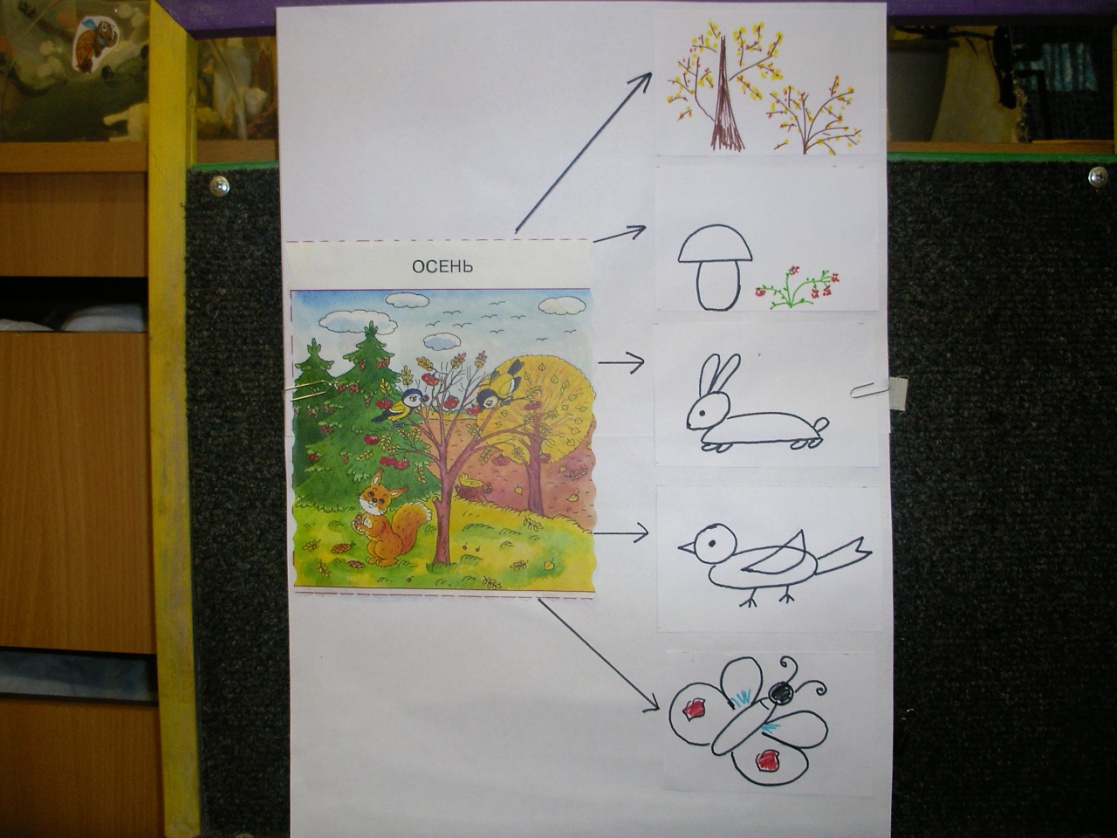 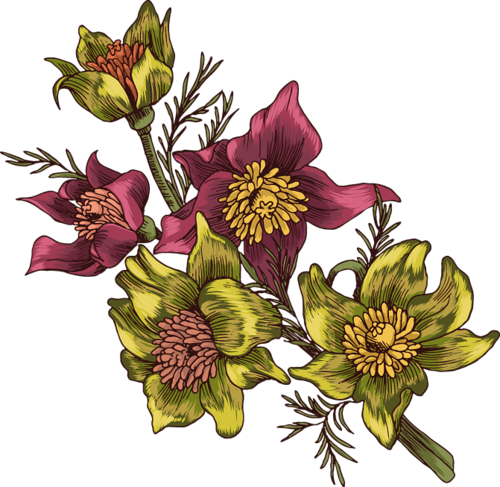 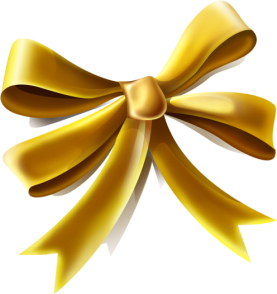 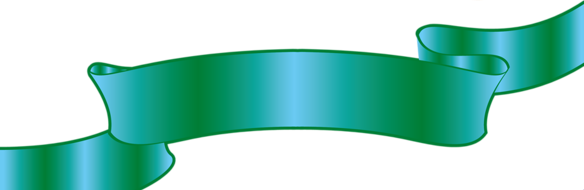 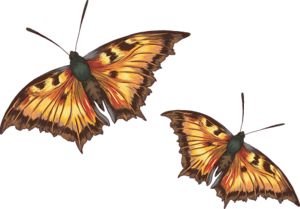 Мнемотаблицы - схемы
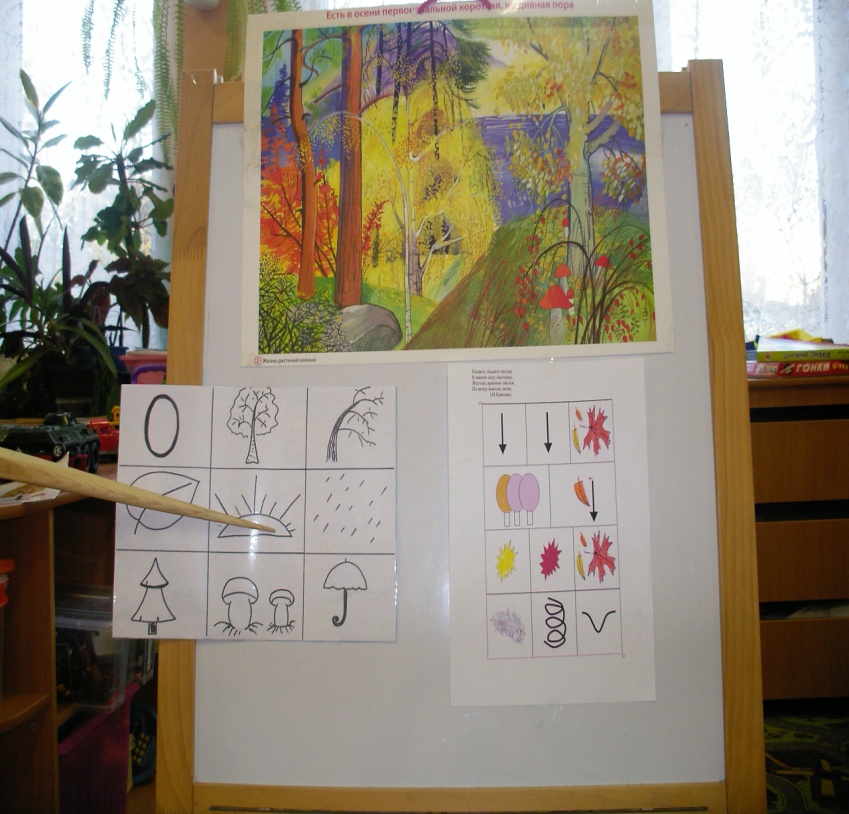 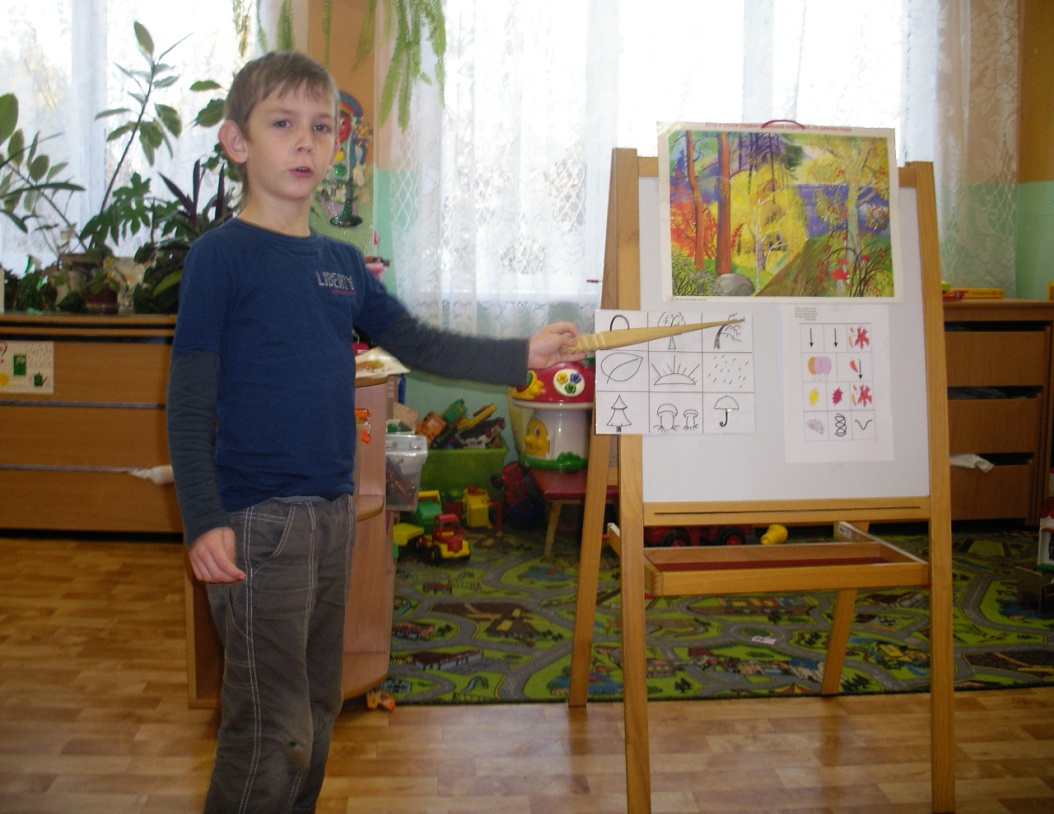 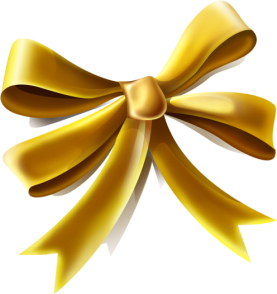 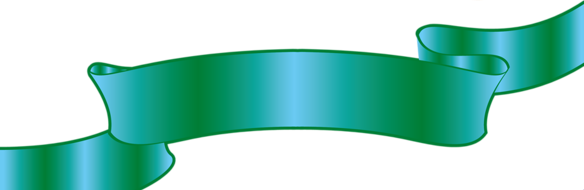 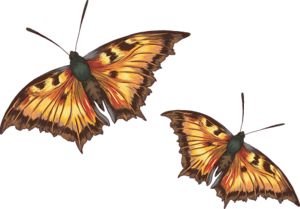 Мнемотаблицы
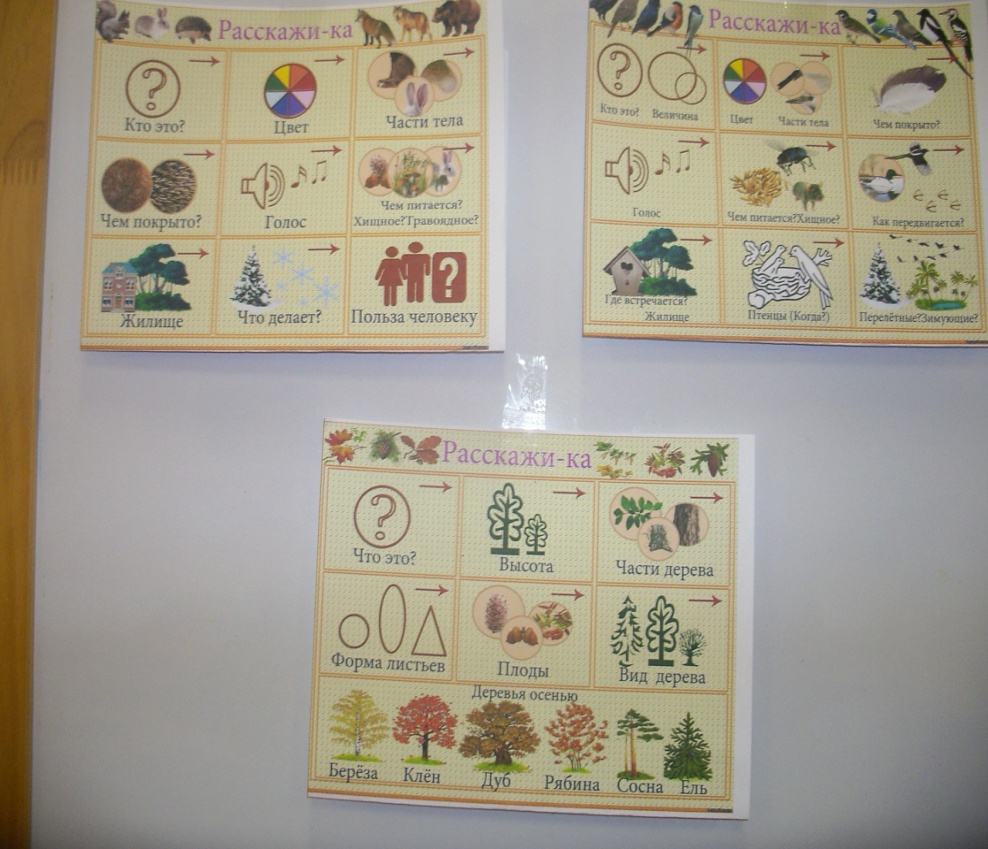 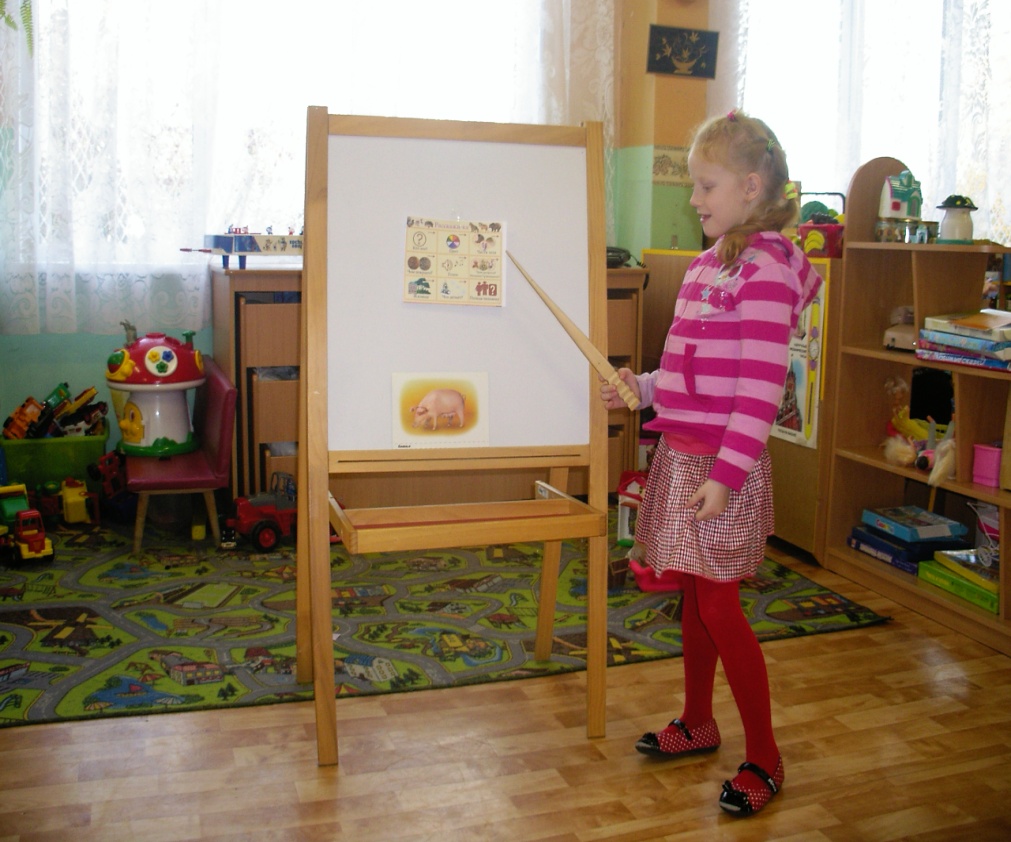 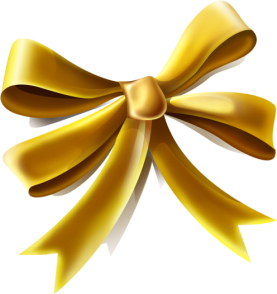 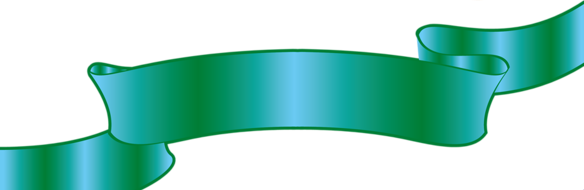 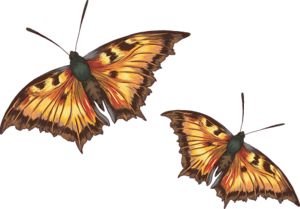 Коллажи
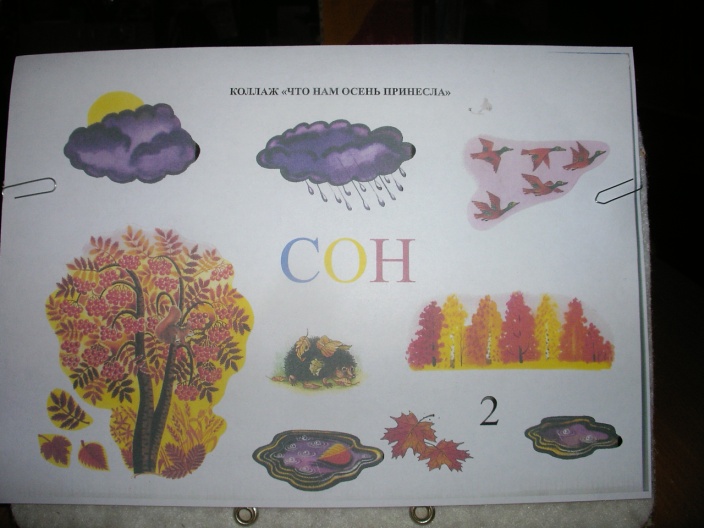 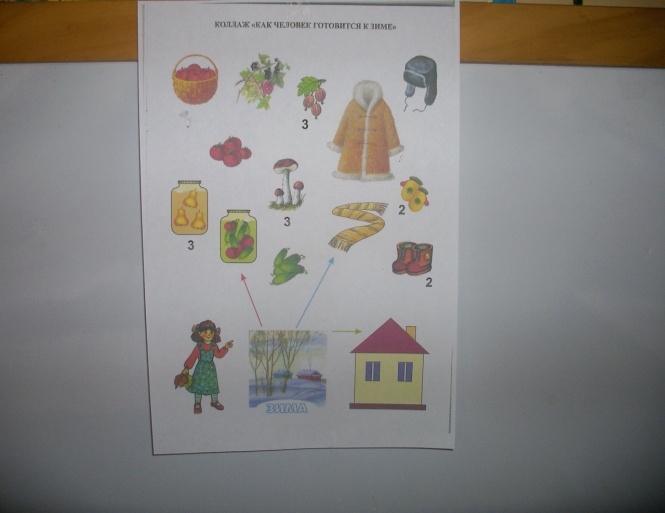 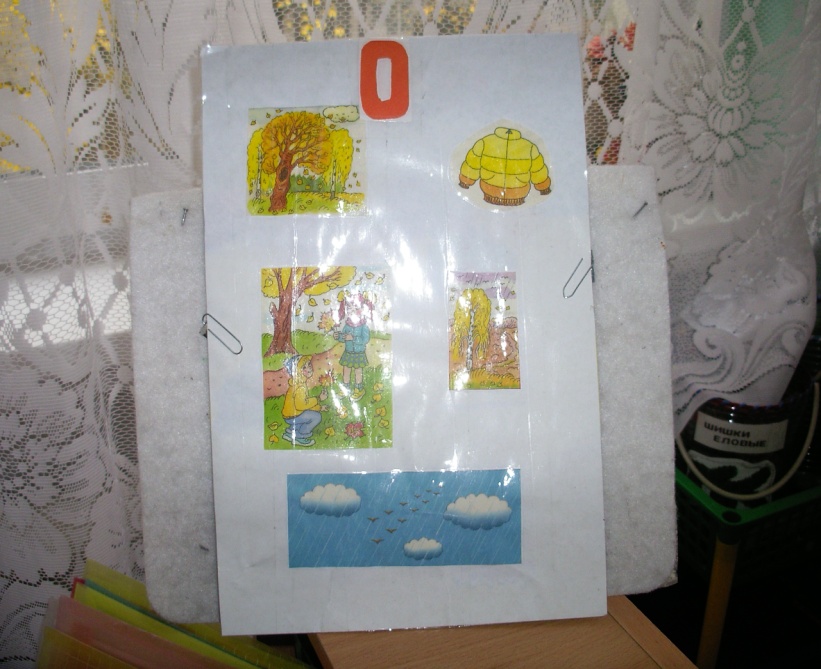 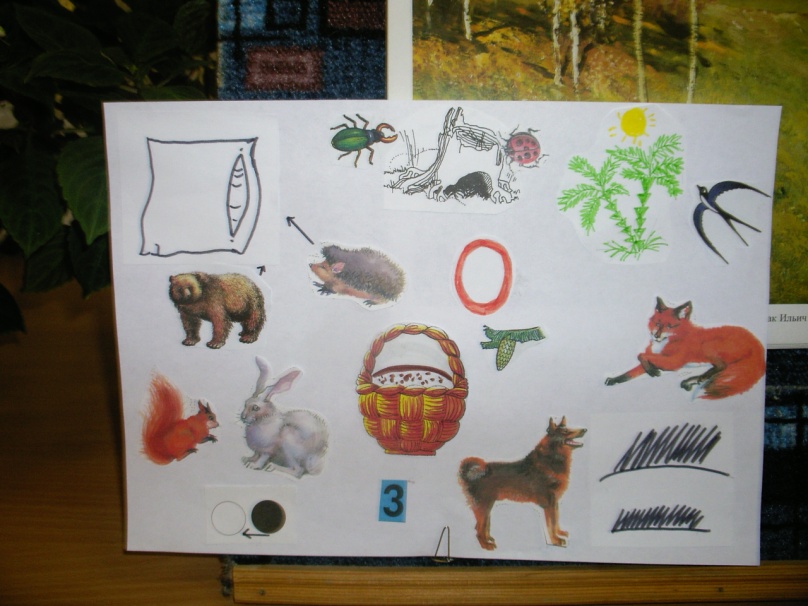 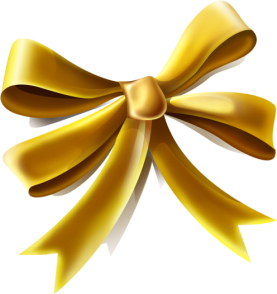 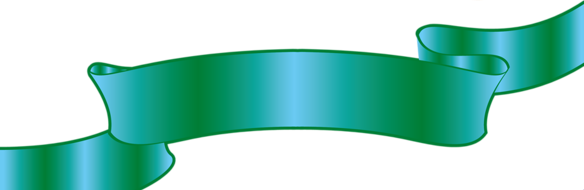 Наши успехи и результаты:
У детей  появилось желание пересказывать тексты, придумывать истории, так и в поседневной жизни;
расширился круг знаний об окру жающем мире
Расширился активный  и пассивный словарный запас;
Появился интерес к заучиванию стихов и малых фольклерных форм; 
Дети преодолели робость , застенчивость.
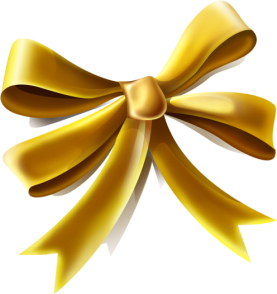 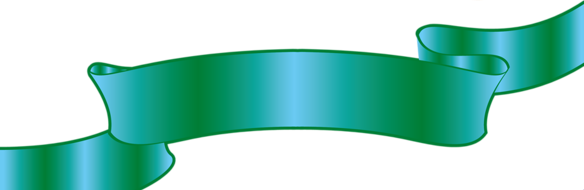